Психологические концепции семейных отношений
Т. М. Тупина,
 ассистент кафедры общей педагогики и психологии ГАУ ДПО ЯО ИРО
Семья — колыбель духовного рождения человека.
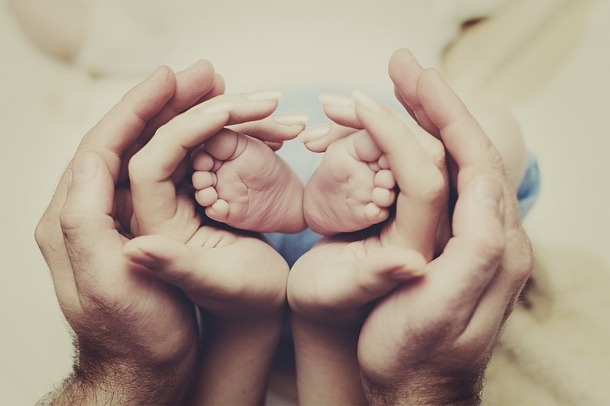 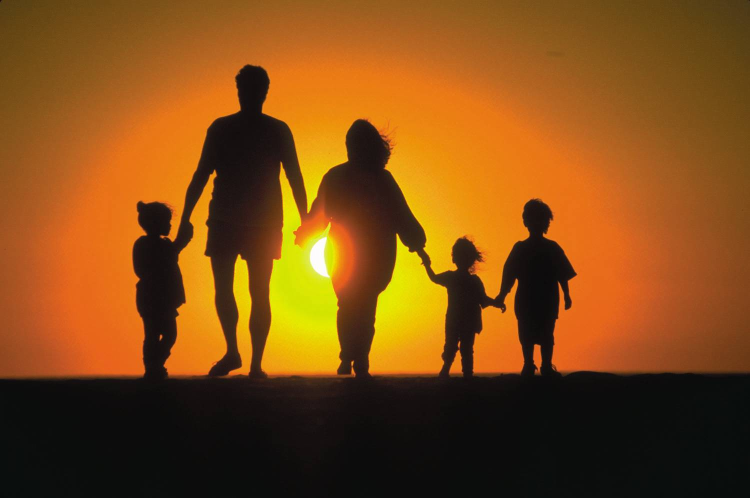 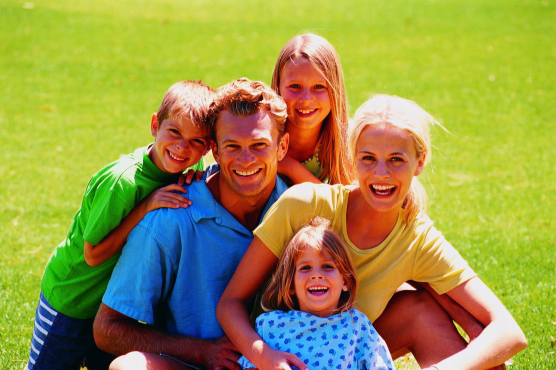 Концепция Вирджинии Сатир
1. Семья, в которой мы выросли, во многом определяет наше поведение и установки.
2. Семья - это система, а потому она стремится к равновесию, для поддержания которого порой в ход идет навязывание ролей членам семьи, система запретов или нереальные ожидания (в этом случае потребности членов семьи вступают в конфликт друг с другом, и нарушения обеспечены).
3. Нарушения в системе семьи порождают низкую самооценку и защитное поведение, так как человек все равно будет стремиться повысить самооценку и оберегать ее от нападок извне.
4. В каждом человеке достаточно сил для личностного роста и здоровой активной жизни.
5. Всегда есть возможности для личностного роста, но психотерапевтическую работу нужно проводить на уровне "процессов", а не "содержания".
6. Процесс изменений захватывает всего человека и включает несколько стадий.
Теория семейного устройства Уиларда Харли
У. Харли выделил по пять основных потребностей для мужей и жен:
Для мужей:
сексуальное удовлетворение; 
совместный отдых;
привлекательность жены;
ведение женой домашнего хозяйства;
 моральная поддержка.
Для жен:
романтическая атмосфера в семье, нежность, проявляемая мужем; 
потребность в общении;
честность и открытость в отношениях с мужем;
финансовая поддержка отца семейства; 
посвященность.
Концепция Б. Хелленгера
Из семьи никого нельзя исключать
Поток любви должен течь от старших поколений к младшим
Людям необходимо соблюдать баланс между «давать и брать»
Спасибо за внимание!
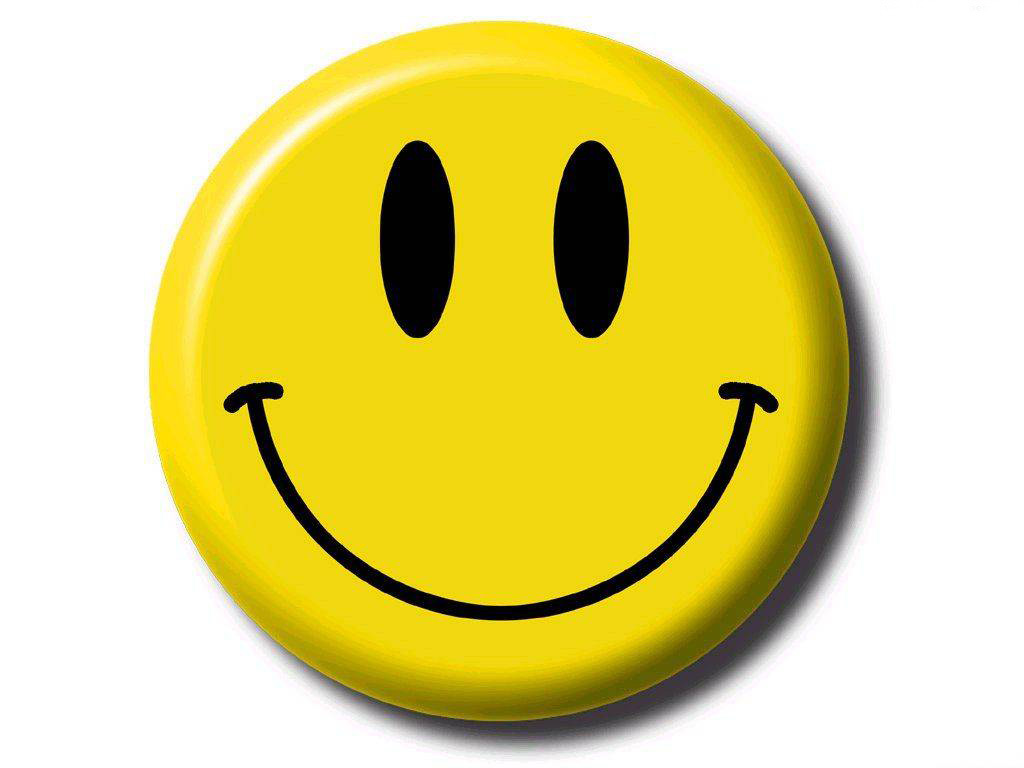